Prenos elektrického náboja.
Fyzika 9. ročník
Na zisťovanie elektrického stavu telies slúži elektroskop.
Žiacke a demonštračné elektroskopy sú s otáčavou kovovou ručičkou. 
Keď má aj elektroskop stupnicu, tak sa nazýva elektrometer.
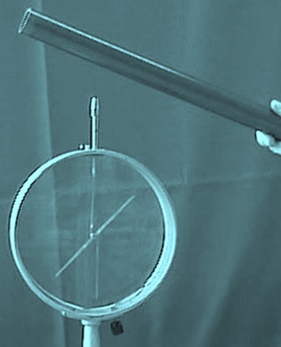 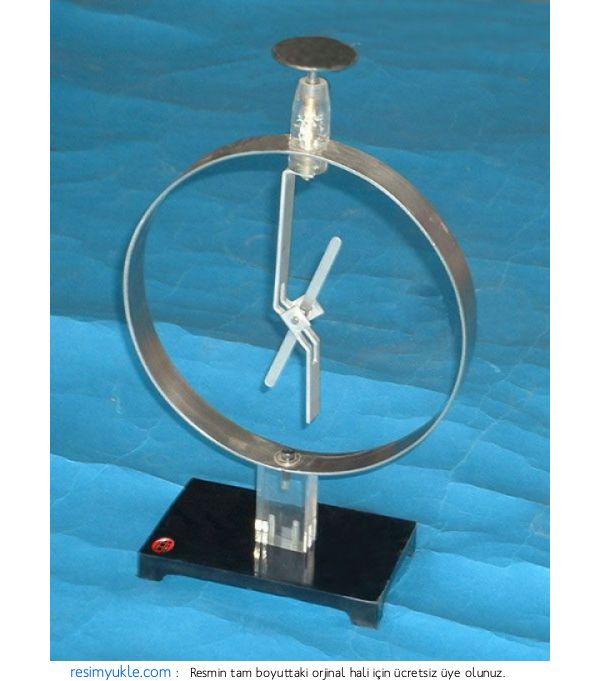 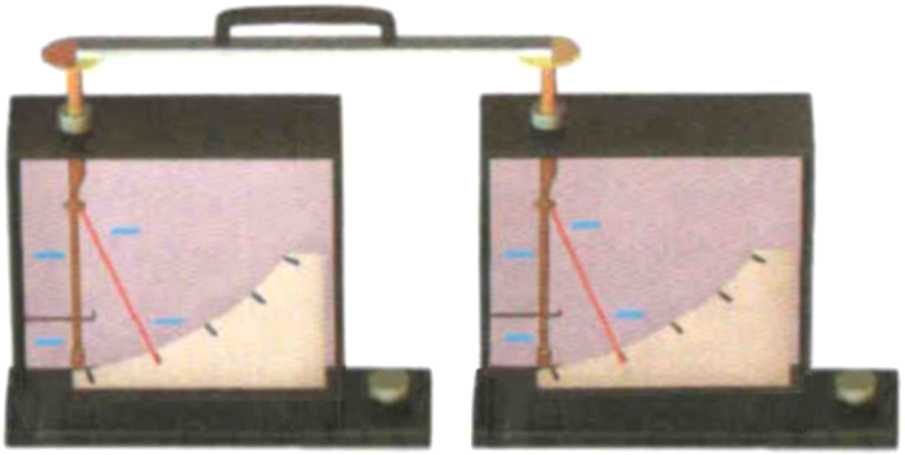 Elektrometer slúži len na porovnanie veľkosti elektrického náboja, preto sa na jeho stupnici jednotka náboja neuvádza.
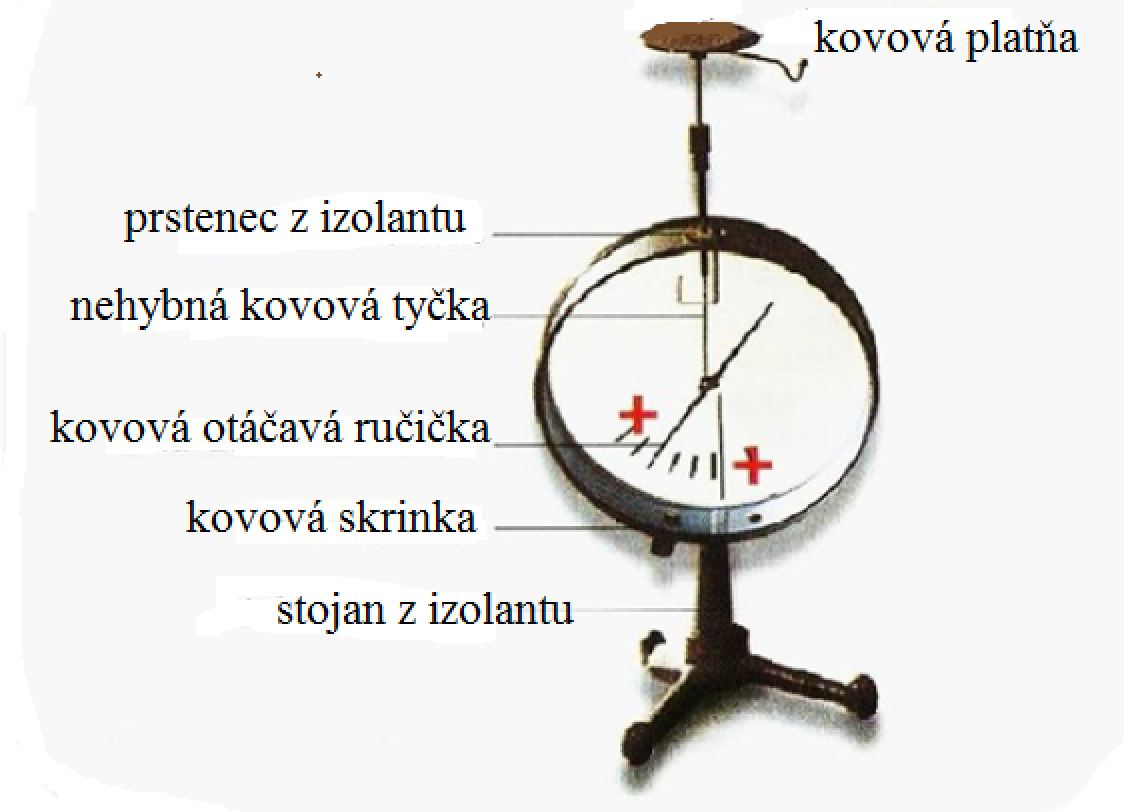 Trením sklenenej tyče kožou sa tyč zelektrizuje kladne. Na tyči je prebytok kladného náboja, lebo časť elektrónov sa uvoľnila a prešla na kožu. Po dotyku kladne zelektrizovanou sklenenou tyčou  platne na elektroskope sú záporné elektróny z platne priťahované ku sklenenej tyči a časť ich prejde na tyč. V celej vodivo spojenej sústave elektroskopu zostane prebytok kladného náboja. Lístky elektroskopu sa rozostúpia. Pri dotyku ľudského tela s platňou elektroskopu sa nedostatok elektrónov nahradí a  elektroskop sa stane elektricky neutrálnym.
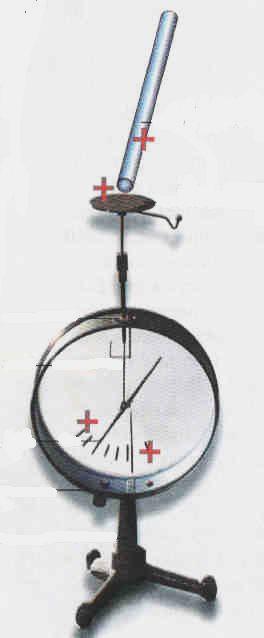 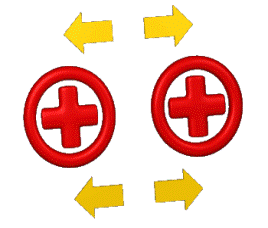 Elektrický náboj je možné preniesť z jedného elektroskopu na druhý. 
Prenos sa však uskutoční len vtedy, ak predmet, ktorým spojíme oba elektroskopy, je vodičom elektrických nábojov 
( drôt, kovová ihlica na pletenie, ... ).
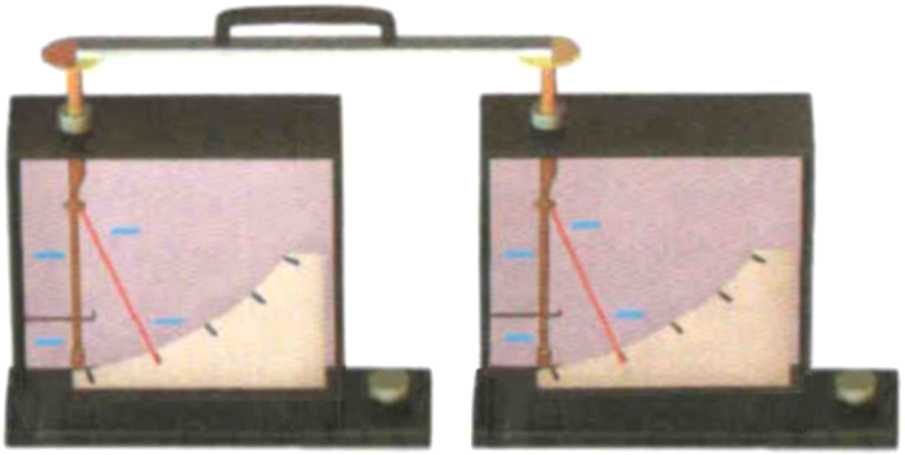 Drevená špajdľa nedokáže preniesť elektrické náboje. Medený drôt elektrické náboje prenesie.
Telesá možno veľmi ľahko nabíjať dostatočne veľkým nábojom pomocou zariadenia, ktoré sa nazýva Van de Graaffov generátor . 
Generátor sa nabíja otáčaním kľuky, pričom sa nabíjajú dve gule – elektródy, opačnými nábojmi.
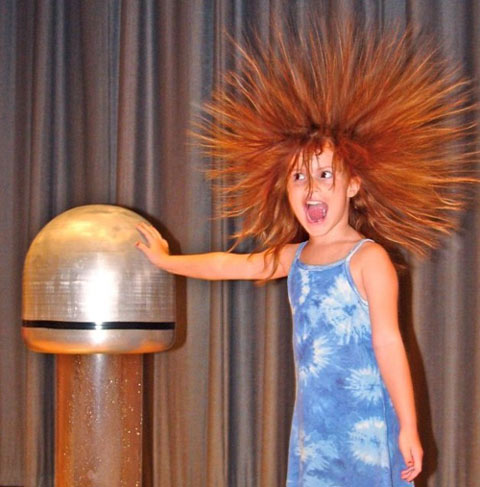 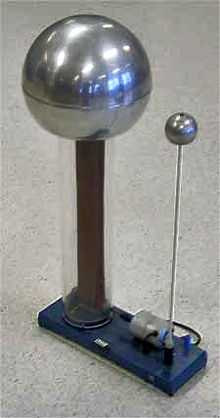